Starter

Put the following decimals in ascending order (from smallest to largest).

1.	0.63	0.06	0.6	0.3	0.36
	0.06, 0.3, 0.36, 0.6, 0.63
2.	1.8	0.81	1.08	0.18	0.801
	0.18, 0.801, 0.81, 1.08, 1.8
3.	0.34	0.304	0.43	3.4	0.4
	0.304, 0.34, 0.4, 0.43, 3.4

Challenge question
72 mm       0.071 m       7.04 cm      71.5 mm       7 cm	 
7 cm, 7.04 cm, 0.071 m, 71.5 mm, 72 mm
Reminder…
Divide
Convert the following to a percentage:
B
A
D
C
Convert the following to a percentage:
B
A
D
C
Convert the following to a decimal:
B
A
D
C
Convert the following to a decimal:
B
A
D
C
Convert the following to a fraction in its simplest form:
B
A
D
C
Convert the following to a fraction in its simplest form:
B
A
D
C
Convert the following to a decimal:
B
A
D
C
Convert the following to a decimal:
B
A
D
C
Convert the following to a percentage:
B
A
D
C
Convert the following to a percentage:
B
A
D
C
Convert the following to a fraction in its simplest form:
B
A
D
C
Convert the following to a fraction in its simplest form:
B
A
D
C
Extension: Have a look at dividing decimals using their equivalent fractions.
Answers
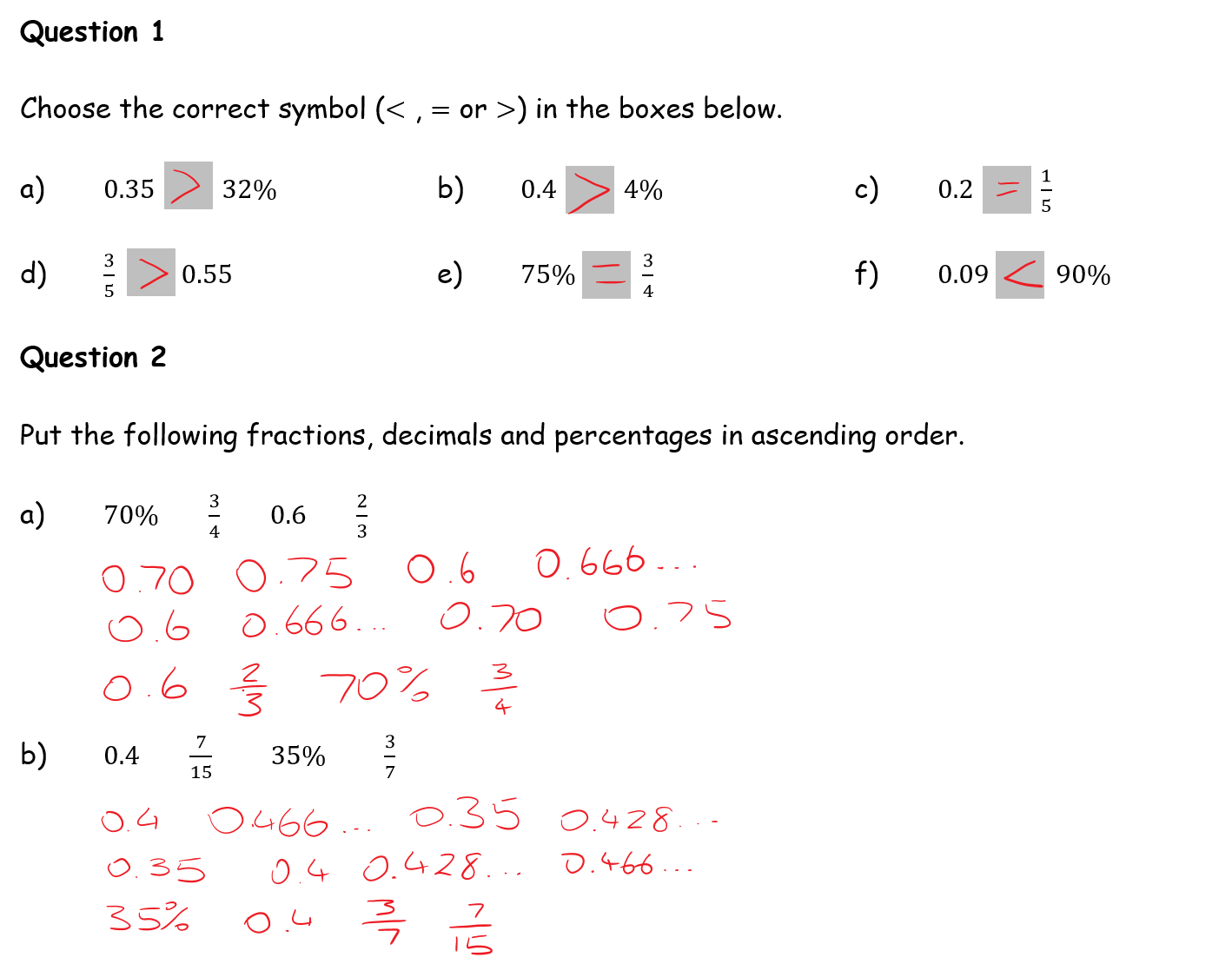 Answers
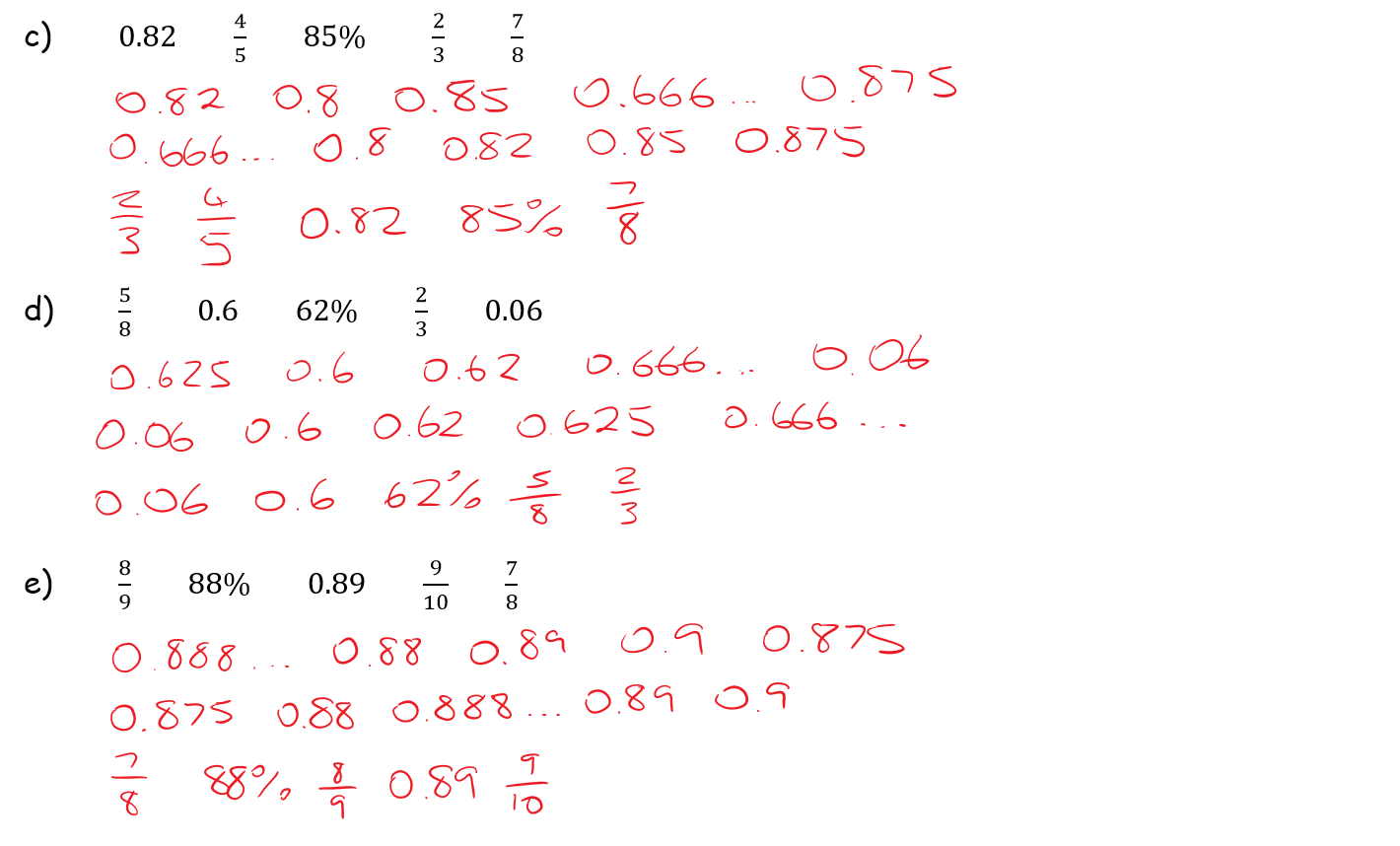 Answers
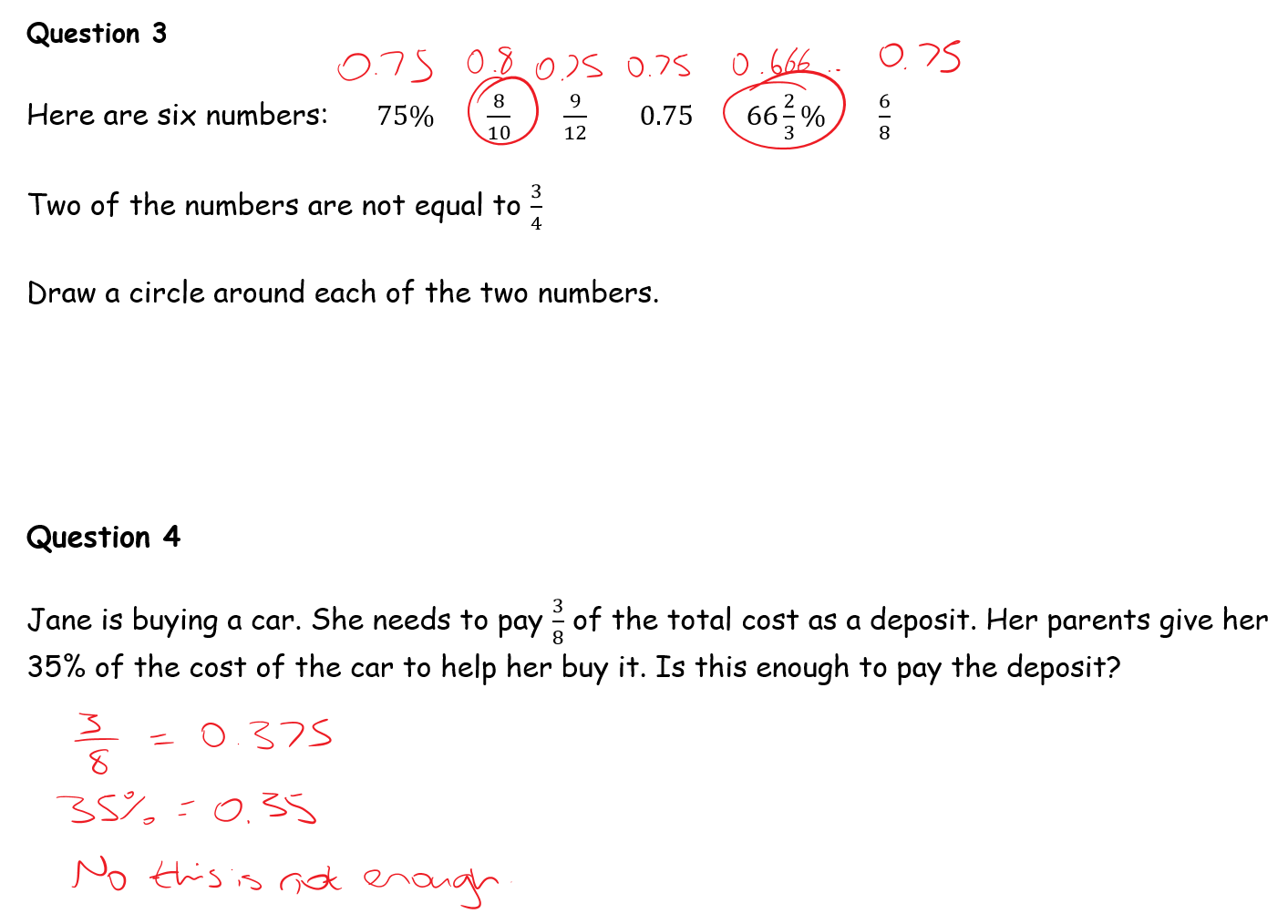 Answers
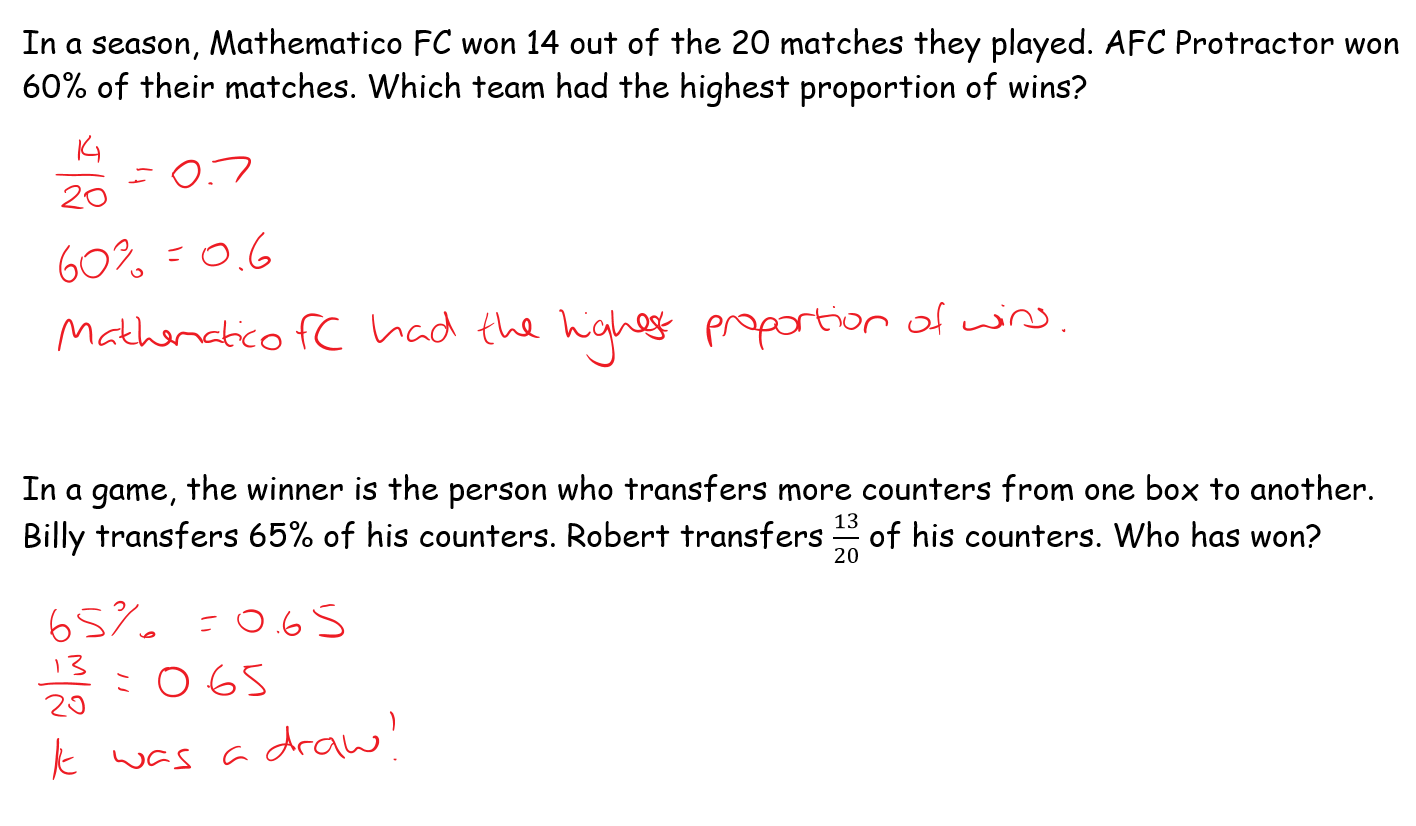 Plenary

Create your own question!

Things to think about:
What makes an ordering FDP question more challenging?
What stopped you from drawing diagrams to compare the fractions, decimals and percentages?
Could you create a context to make it a worded question?